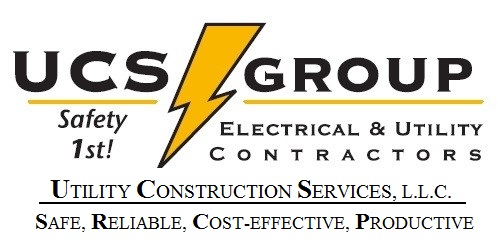 Safety Philosophy and Disciplinary Program
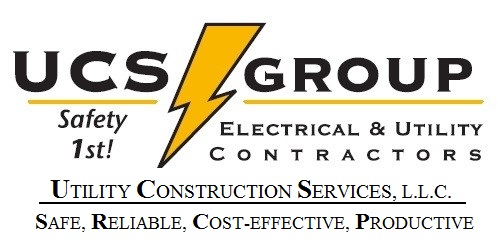 Overview
Safety Philosophy & Disciplinary Program
Duties
Measures
Classifications
What are they?
What are the limitations?
Fatal Four Rules
Job Hazard Assessment - JHA
UCS Policies/Procedures
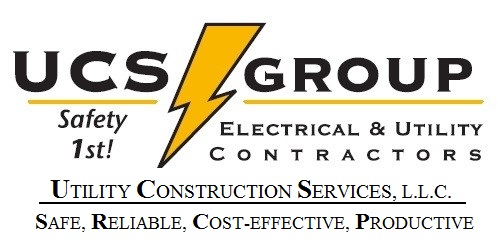 Safety is Our Corporate Philosophy
In order to assemble labor and equipment routinely to perform utility construction services for our customers, we believe our company’s safety program must be effective in identifying specific job hazards and educating our employees to conduct their work in a way that will minimize the risk of injury.

We strive to achieve this with the basic components of the UCS safety plan.
 
Job Briefings – JHA’s
Safety Audits
Group Safety Meetings
FMCSA-DOT Compliance


Safety is a Key Factor in the Success or Failure of a Job
Records Retention & Accident/Incident Investigations
Enforcement of Policies
Training
Communications
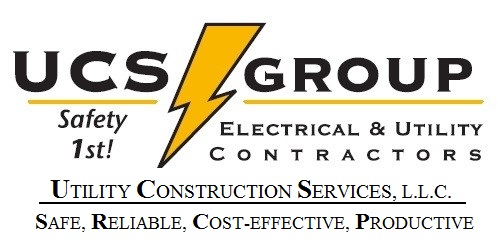 Duties
Perform all work safely and without any incidents or accidents – ZERO ACCIDENTS!
Foster open communications with our employees and customers – Code of Conduct
Meet or exceed FMCSA-DOT-OSHA requirements.
Meet and/or exceed all OSHA minimum training.
Achieve 100% job briefing participation (communication).
Identify efficiencies in our operations with respect to labor & equipment.
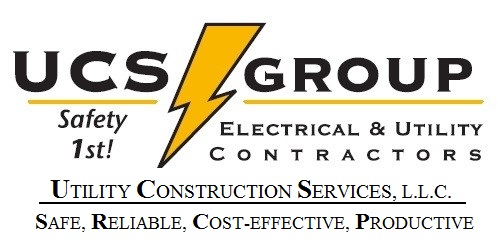 Measures
Job Hazard Analysis – JHA’s
To be performed at onset of each work task – kept on job
Checked and audited by the safety department & management
On Site Crew Visits and Safety Audits
Performed by safety personnel, supervision & management
Checked & circulated throughout UCS team members
Crew Personnel Generated Safety Audits at Random
Performed by the crew personnel of all classifications
Checked by the safety department
Unannounced site visits by our Insurance Company 
FMCSA – DOT Compliance Check
Verified against time sheet hours
Industry Measures
Experience Modifier Rate (EMR)
Lost Work Day Incident Rate (LWDIR)
Total Recordable Incident Rate (TRIR)
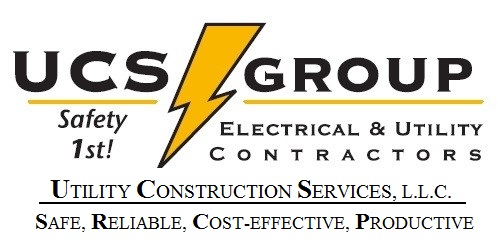 Professional Rankings
Field Operations
(Minimum Criteria)
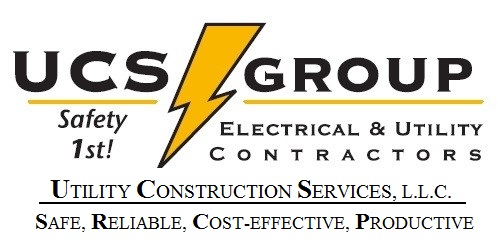 Laborer: Entry Level Position on Crew
Groundman: Next Level Up from Laborer
Employee Orientation Before Hired – To be signed off and filed at office
Policy & Procedural Training – UCS
Probationary Guidelines Orientation
Zero Tolerance Rules Orientation
Pre-Employment: First Aid & CPR Training – Certifications to be filed at office
Six (6) months experience in a Laborer position prior to next step (see written job description).
All above minimum criteria applies.
Probationary Guidelines Training
Zero Tolerance Rules Training
Qualified Observer Training (capable of being an observer)
Twelve (12) months experience in a Groundman/Flagger position prior to next step (see written job description) – (total of18 months combined as Laborer/Groundman)
Enrolled in T&D Skills Development Program and has completed or tested out of this module(s). (Commercial Driver’s License Holder)
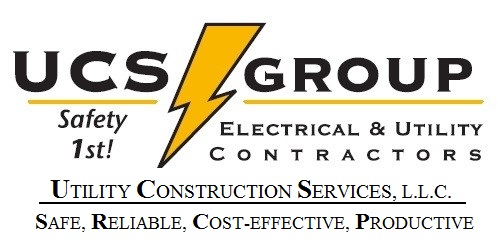 Apprentice C: Non-Energized Work Only (Cold)
Apprentice C: Non-Energized Work Only (Hot – Secondary)
All above minimum criteria applies.
Level to be determined by Employee Placement Test (EPT) (if hired w/ some prior experience). 
Eighteen (18) months experience in a Groundman/Laborer position (minimum).
Enrolled in T&D Skills Development Program and in good standing
Meets or exceeds requirements for above classifications
Can perform such duties as described in the attached job description (see attachment)
All above minimum criteria applies.
Level to be determined in Employee Placement Test (EPT) (if hired with some prior experience)
One (1) year experience Apprentice C: Non-Energized Work.
Enrolled in T&D Skills Development Program and in good standing.
Recommendations by manager, supervisor, trainer and safety representative to be classified as Apprentice C. Energized Work (Hot –Secondary)
Can perform such duties as described in the attached job description (see attachment)
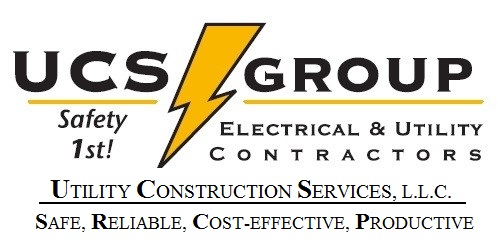 Apprentice B: Energized Work (Hot)
Journeyman Lineman: Class A
All above minimum criteria applies.
Level to be determined in Employee Placement Test (EPT) (if hired with some prior experience)
One (1) years’ experience as Apprentice B: Energized Work (Hot)
Enrolled in T&D Skills Development Program and in good standing
Recommendation by manager, supervisor, trainer and safety representative to be classified as a Journeyman Lineman – Class A
All above minimum criteria applies.
Level to be determined in Employee Placement test (EPT) (if hired with some prior experience).
Only (1) year experience as Apprentice C.
Enrolled in T&D Skills Development Program and in good standing.
Recommendation by manager, supervisor, trainer and safety representative to be classified as an Apprentice B (Energized Work – Hot)
Can perform such duties as described in the attached job description (see attachment).
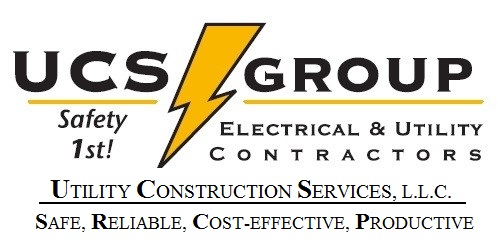 Foreman
Equipment Operators
All above minimum criteria applies. 
Qualified Observer Training/Test (capable of being an observer)
Twelve (12) months experience in a Groundman position prior to operator step (see written job description).
Enrolled in T&D Skills Employee Development Program.
Possesses all necessary Operators Certificates.
Commercial Driver’s License Holder
All above minimum criteria applies. 
Completed T&D Skills Development Program and/or tested out.
An employee that has demonstrated leadership capabilities and sufficient experience as a lineman.
Has the capability to handle paper work required by the company & customer. 
Recommendation by President, Operations/Division Managers, and Supervisors. 
Can perform such duties as described in the attached job description (see attachment).
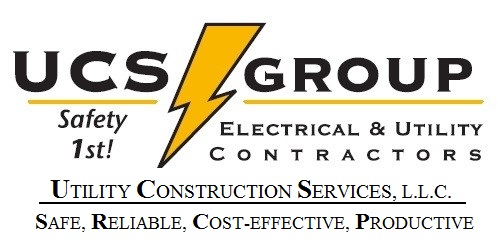 Classifications
Skill Assessment
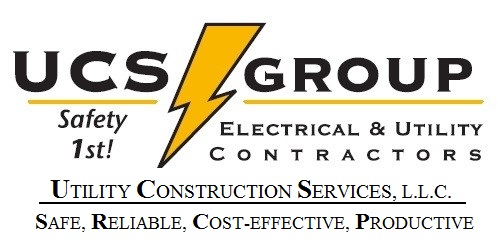 Laborer/Helper

Performs duties such as digging holes, framing poles, and assisting with de-energized work performed on the ground. He is not allowed to climb poles or work on any energized facilities, nor is he qualified to be an observer for a lineman. Knowledge of construction and maintenance. 

Groundman

May perform such duties as digging holes, setting poles, and assist with framing of poles. Shall closely observe work methods of the lineman. He must adhere to the instructions of the foreman and/or qualified lineman. Once trained, may be qualified to act as an observer for lineman. After evaluation and completion of EPT & enrolled in the T&D Skills Program, he may advance toward an apprentice C.
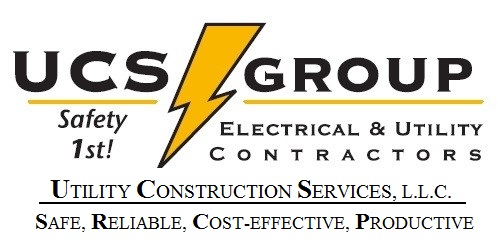 Apprentice C – Cold

After successful evaluation a groundman may advance to Apprentice C. Employee must demonstrate ability to climb poles and operate equipment safely. Must be thoroughly versed in the safety policies and procedures. Must be able to identify and distinguish between voltages.  

Apprentice C – Hot – Secondary 
 
All above criteria applies. After evaluation he may be allowed to work on low voltage energized lines, but only under the supervision of the foreman and/or qualified lineman. After evaluation he may advance to Apprentice B.
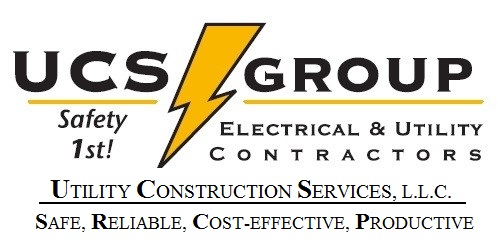 Apprentice B

After successful completion of C class an employee is able to advance to level B. Employee must be well versed in all safe work practices as well as safety policies. Must have a working knowledge of line construction. Once qualified he will be allowed to work on energized lines with the foreman and/or qualified lineman present. After evaluation and completion of modules 1-8 he may advance to Lineman A. 

Lineman A
 
After successful completion of apprentice program, the employee shall advance to Lineman A class (employees may be grandfathered as lineman without completing apprentice program with ample past experience). He shall be skilled and experience in all phases of line work. Very knowledgeable in safe work practices and procedures. Assist in the training of less experience personnel. Shall be capable of supervising the work of any part of the crew, should he be authorized to do so.
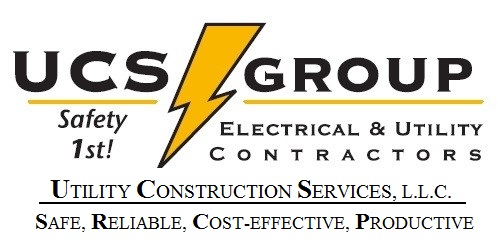 Foreman

Lineman that has shown leadership capabilities and experience shall advance to Foreman. Must have extensive knowledge of line construction and maintenance. He is responsible for the safety of his crew. He will interact with the customer in a professional manner. Shall be in charge of the care and maintenance of his equipment. He will assist in the training and evaluating of employees on his crew.
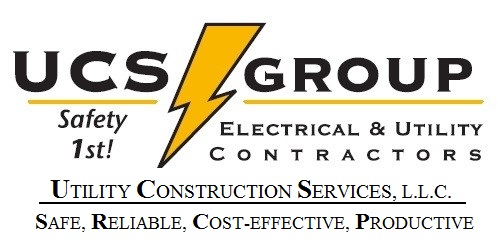 Skill Set
Overhead & Underground
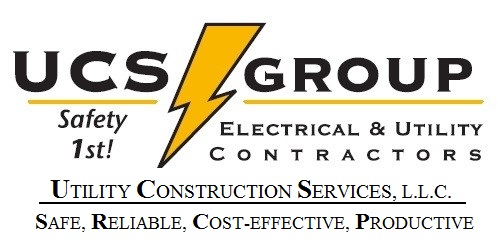 FATAL FOUR RULES
Zero Tolerance Policy
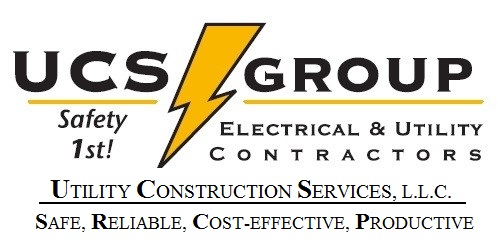 1. Personal Protection Equipment (PPE)
Hard Hats, Safety Glasses, Hot Gloves, Leather Gloves, Proper Clothing, etc.

2. Grounding and Switching
Clearance Orders, Procedures, Etc.
Verify, Test (buzzing, voltage tester), Ground

3. Rubber Goods & Cover-up

4. Fall Protection
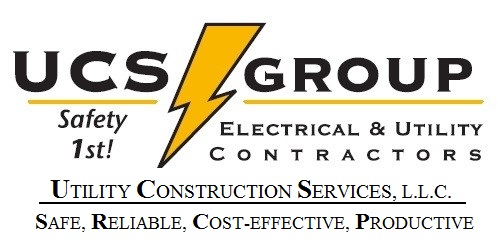 Level I & II Violations
Level IViolations
The following consequences are associated with LEVEL I Violation:
 
The first violation of a LEVEL I will result in a “Verbal Warning”.
The second violation will result in a “Written Warning”.
The third will result in a three-day suspension without pay.
If an employee violates three LEVEL I rules at the same time, a “Written Warning” will be issued. 
At the time of the third violation of the same offense within a 12-month period, a three-day suspension will follow.
If a second suspension within a 12-month period occurs, that employee may be terminated immediately.
The job site foreman is considered the employee in charge, and as such, will receive the same disciplinary action as the employee violating the rule. 
All violations shall be recorded on the violation notice, and signed by the employee, his foreman, and the safety auditor witnessing the violation.
A copy will be placed in the employee’s personnel file.
Level IIViolations
The following consequences are associated with a LEVEL II Violation:
 
The first violation of a LEVEL II will result in a “Written Warning”.
The second violation of the same rule will result in a suspension for three days without pay.
The third offense will be grounds for immediate termination of employment. 
If an employee violates the same LEVEL II rule three times within a 12-month period, he may be terminated immediately.
If an employee is suspended two times within a 12-month period, he may be terminated immediately.
Because of the severity of LEVEL II violations, disciplinary actions will include the Foreman and the Superintendent.
In the event of an electrical contract or fatality, disciplinary action may include, but is not limited to the Foreman, Superintendent, Manager, Safety Representative, and/or President of the company.